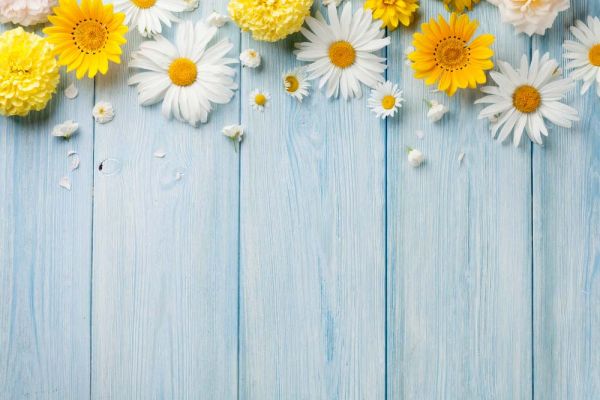 CHÀO MỪNG CÁC THẦY CÔ 
VỀ DỰ GIỜ THĂM LỚP
1
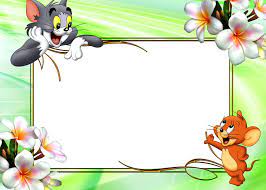 CÙNG NHAU HÁT
BÀI HÁT: BÀN TAY MẸ
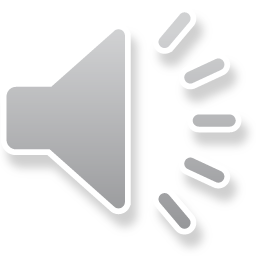 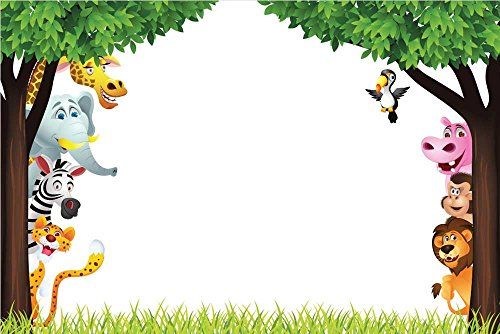 1
1
2
2
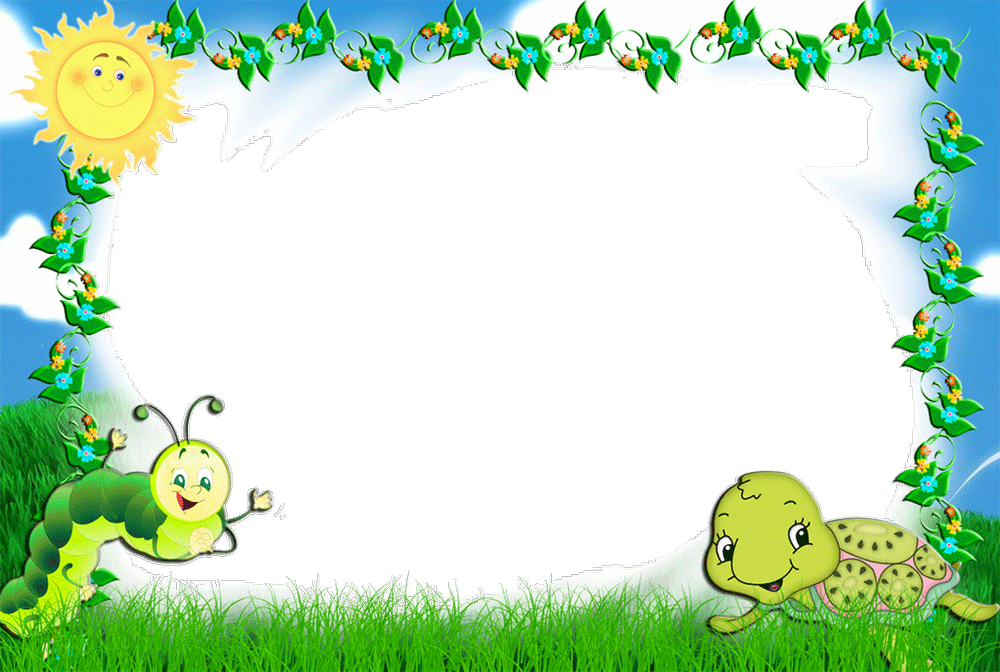 Bàn tay mẹ đã làm 
những gì để chăm sóc, 
yêu thương con?
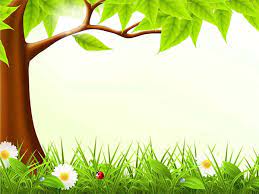 Em đã làm gì để thể hiện
tình yêu với mẹ?
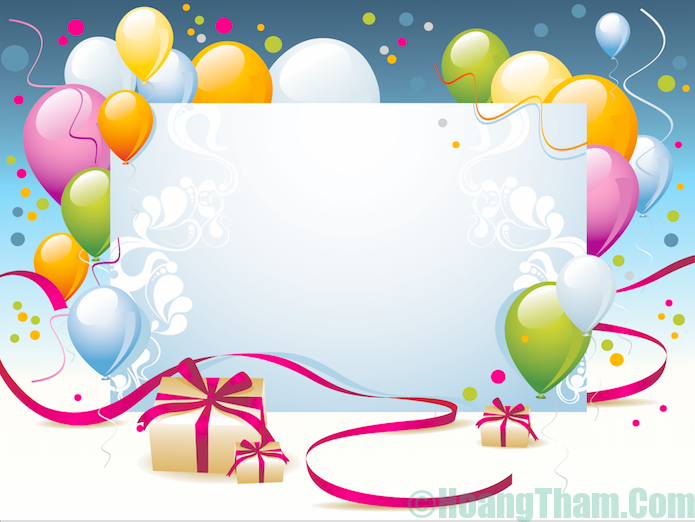 LÀM VÒNG 
TẶNG MẸ
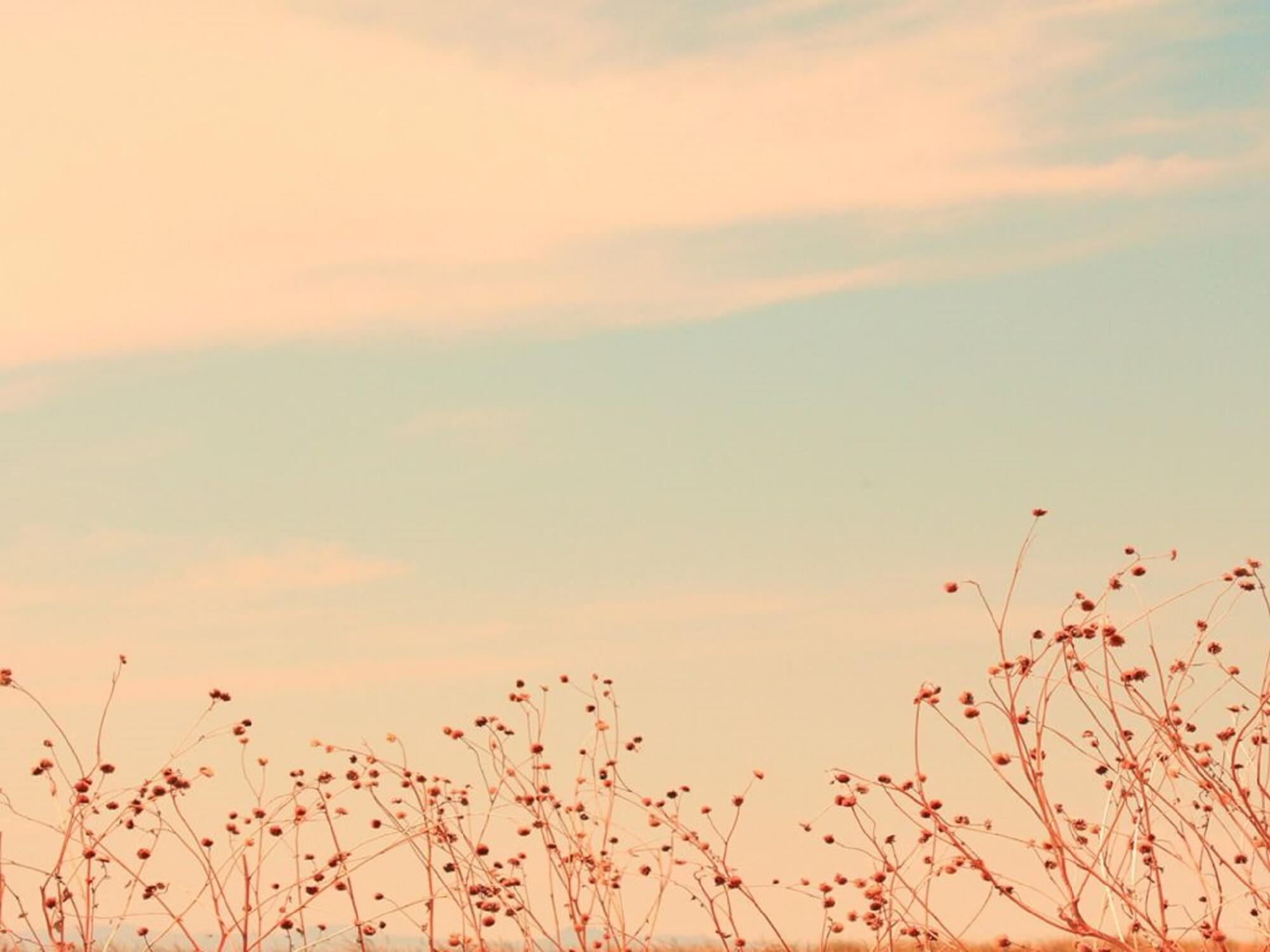 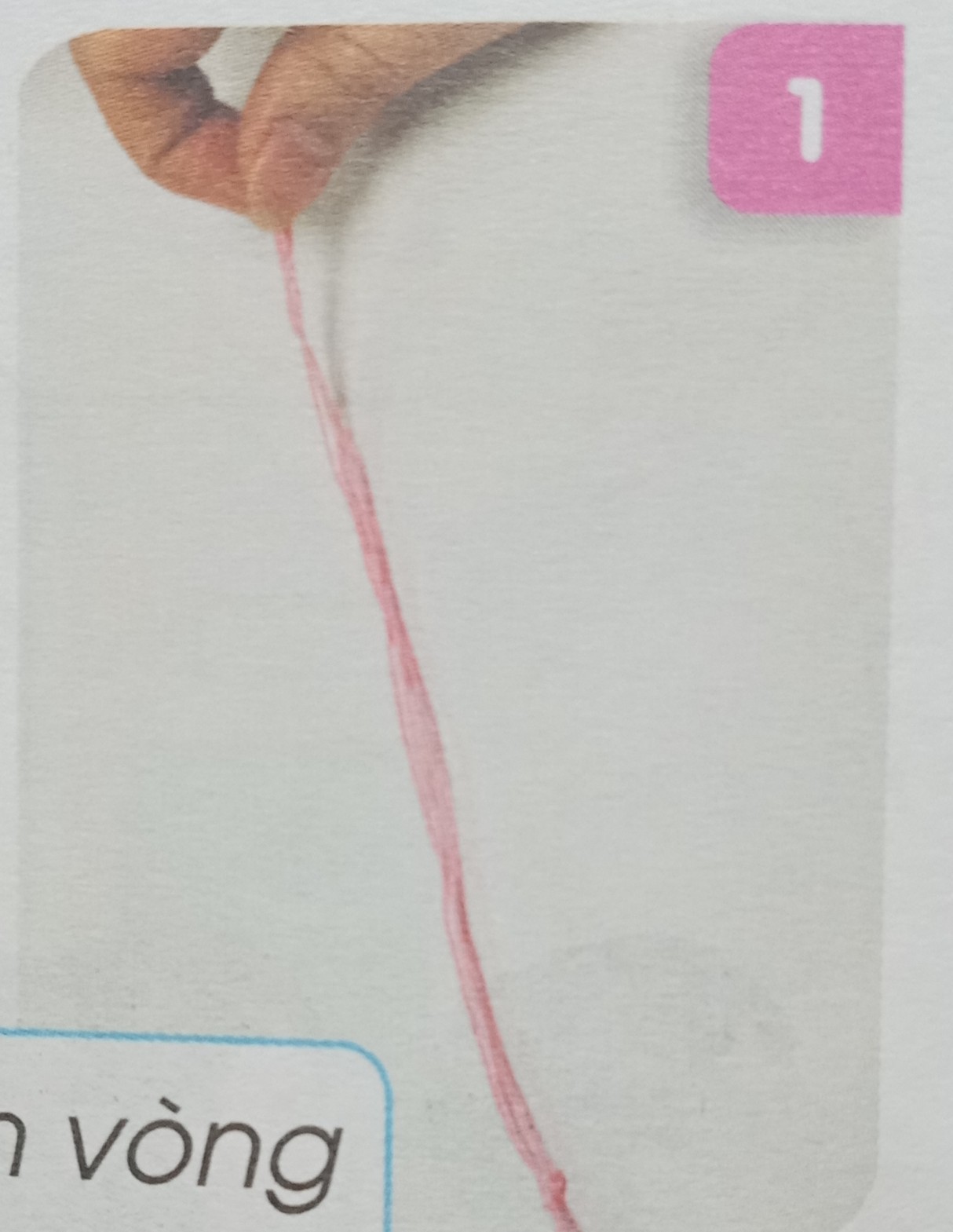 Bước 1: Buộc một nút thắt ở một đầu sợi dây.
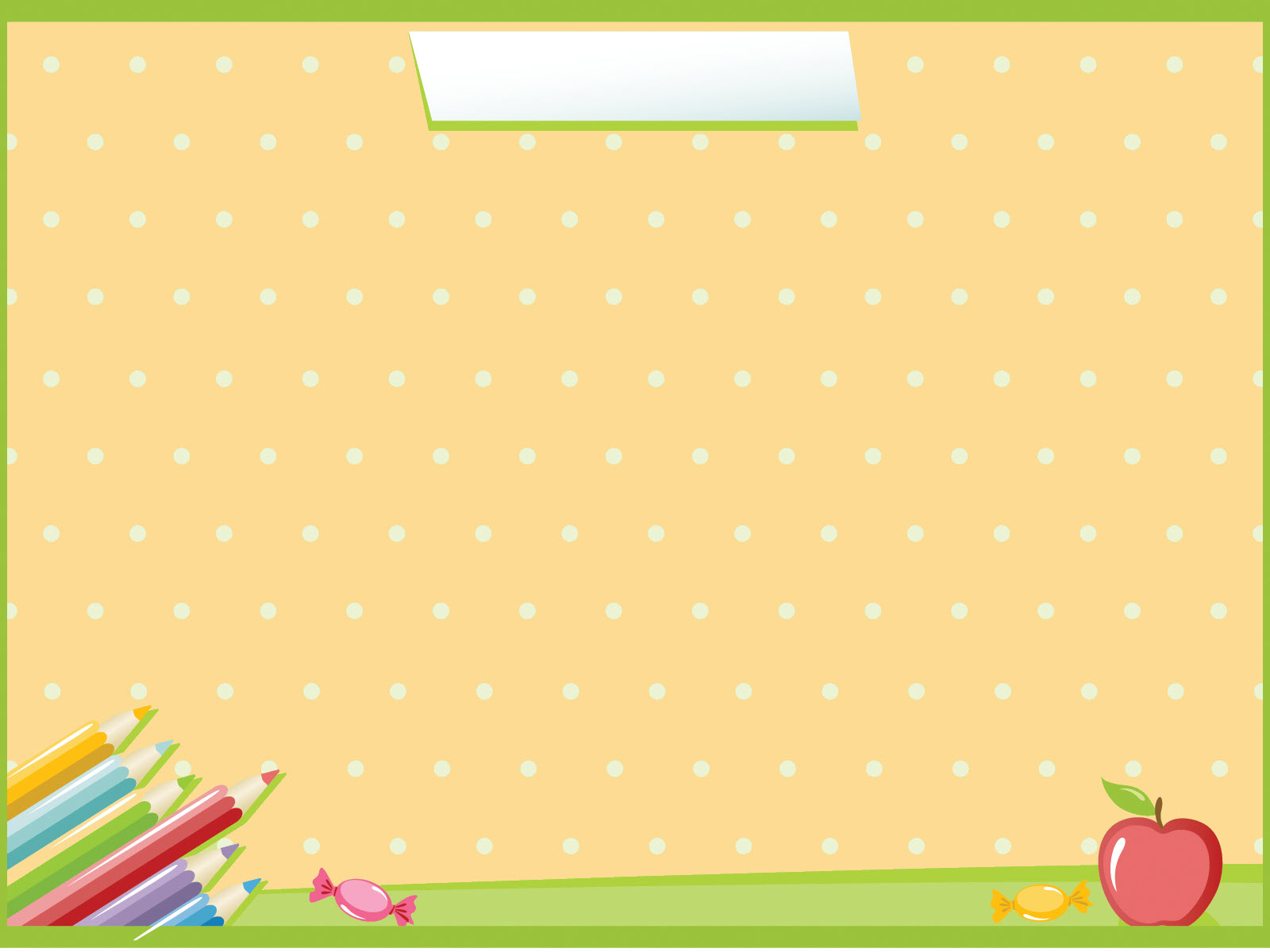 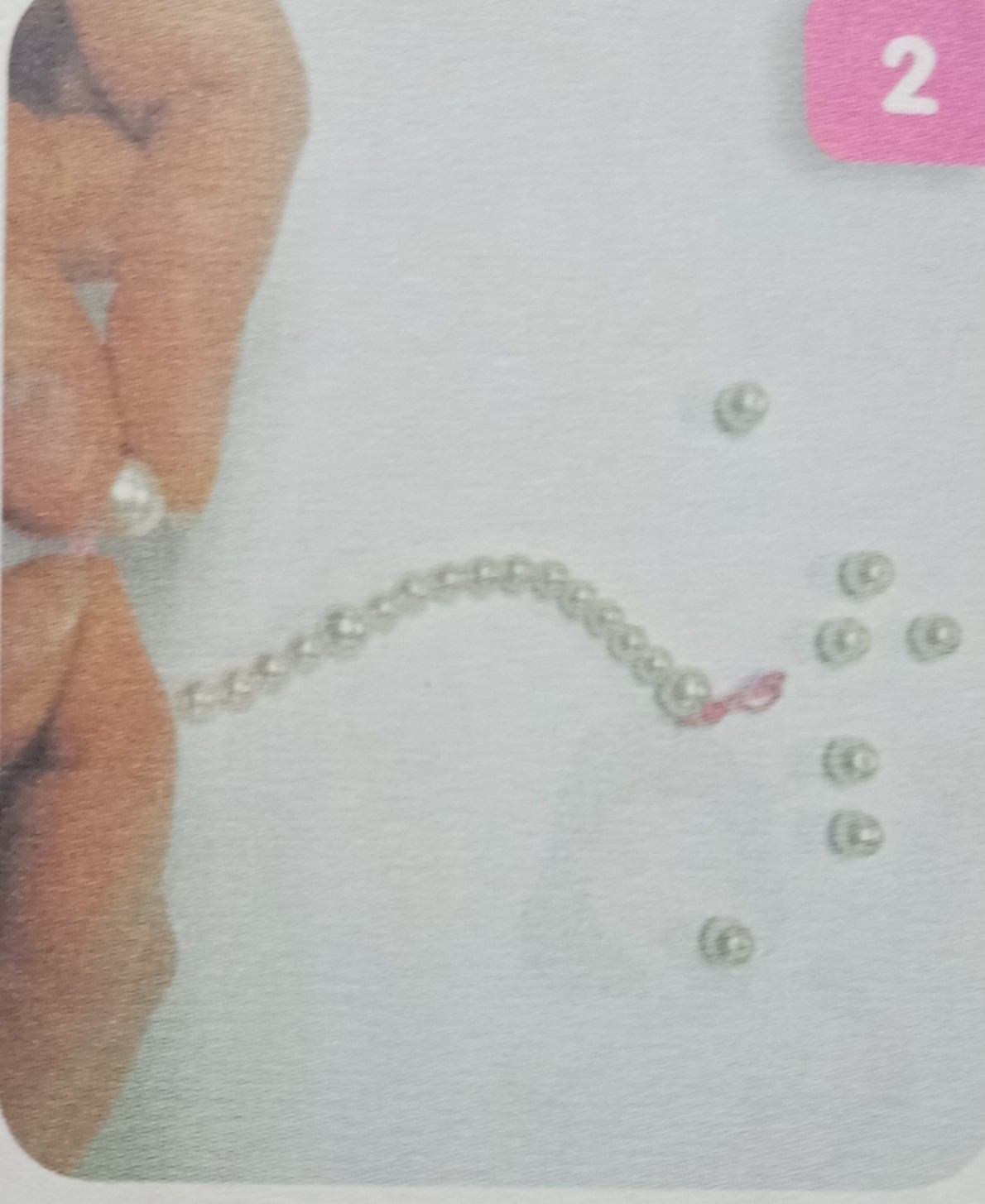 Bước 2:
Lần lượt chọn các hạt vòng theo màu sắc mình thích và xuyên vào sợi dây.
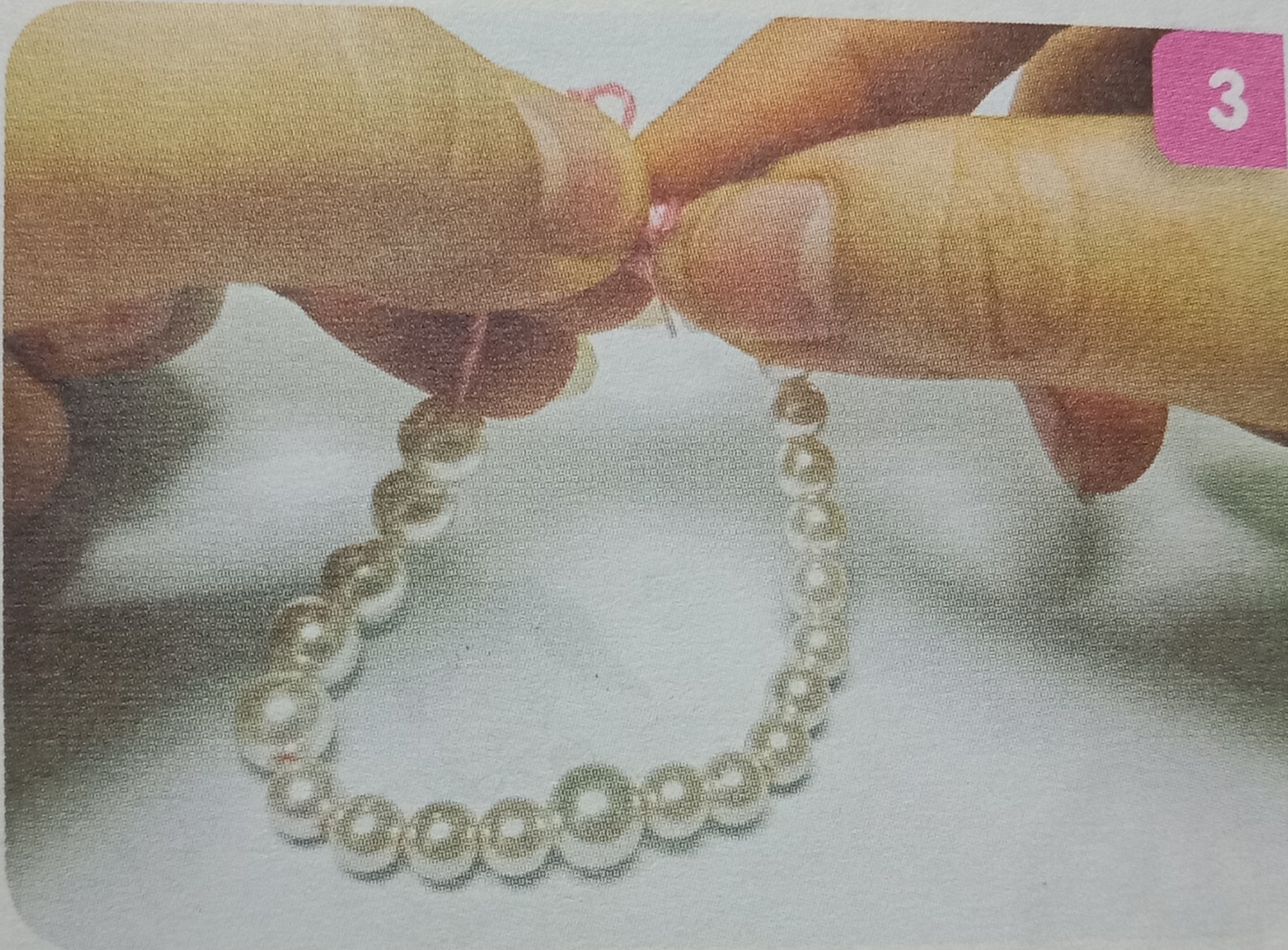 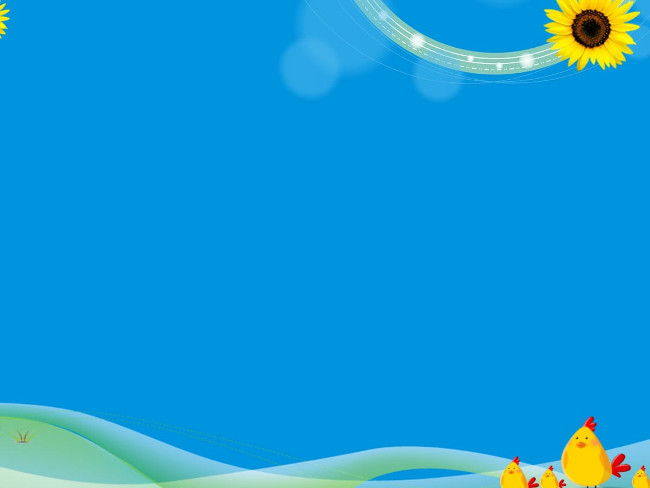 Bước 3: Khi đã xuyên đủ số hạt để ướm vừa cổ tay mẹ (khoảng 16cm) thì cầm hai đầu sợi dây buộc nút lại với nhau.
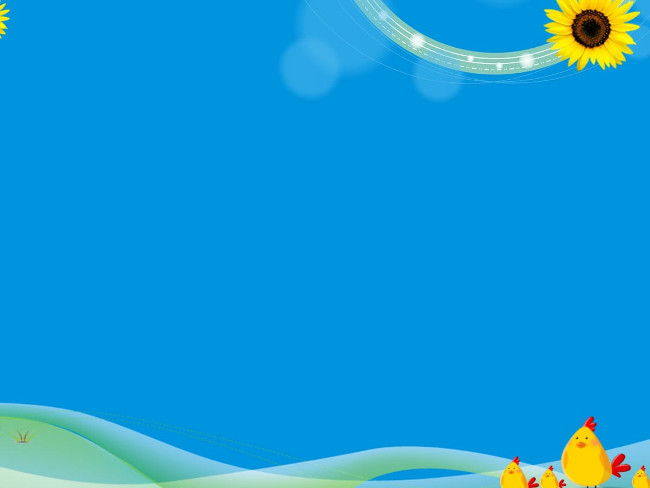 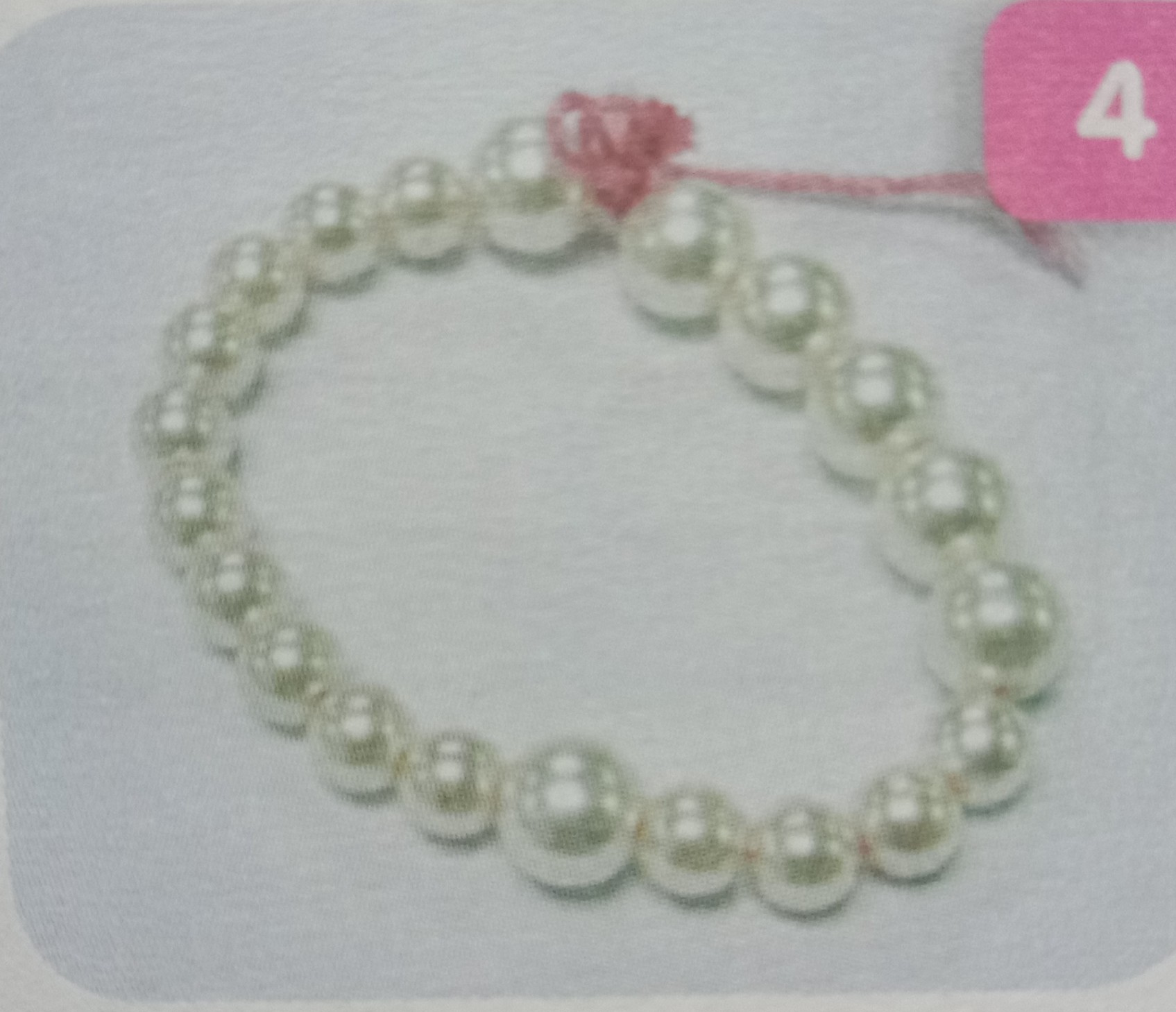 Bước 4: Dùng kéo cắt đi phần dây thừa( nếu có )
THỰC HÀNH
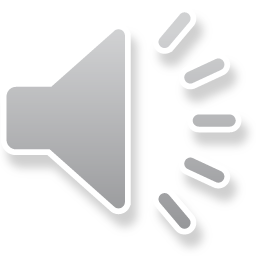 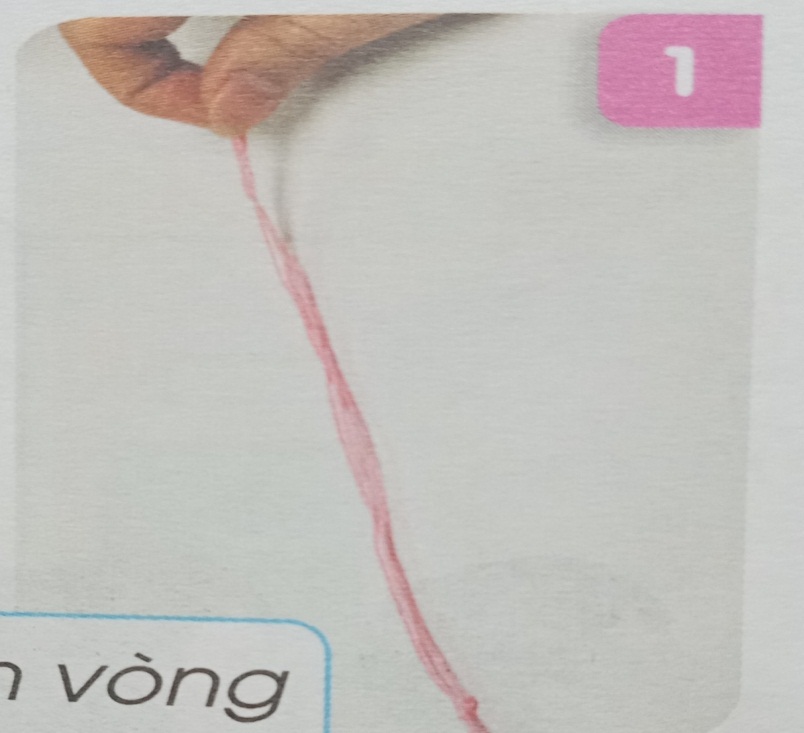 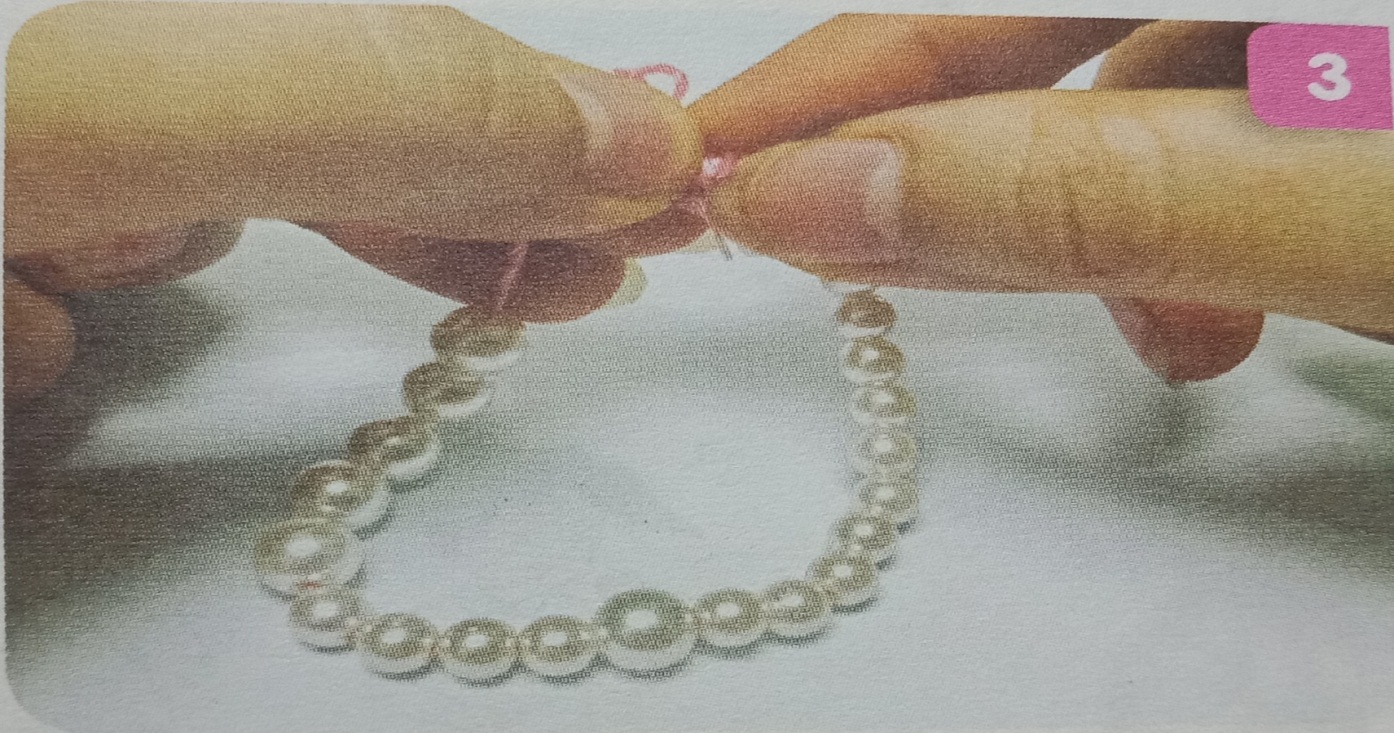 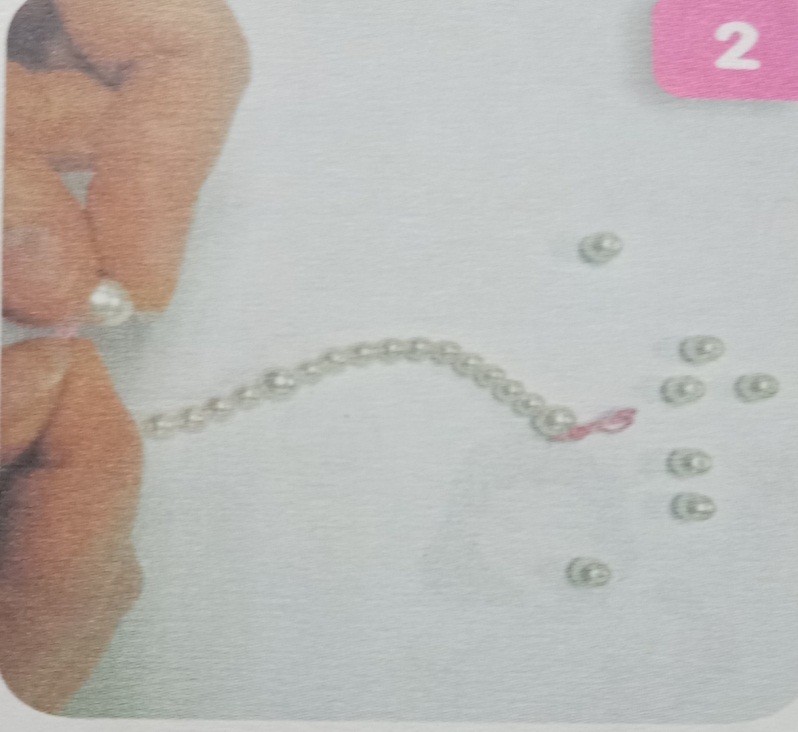 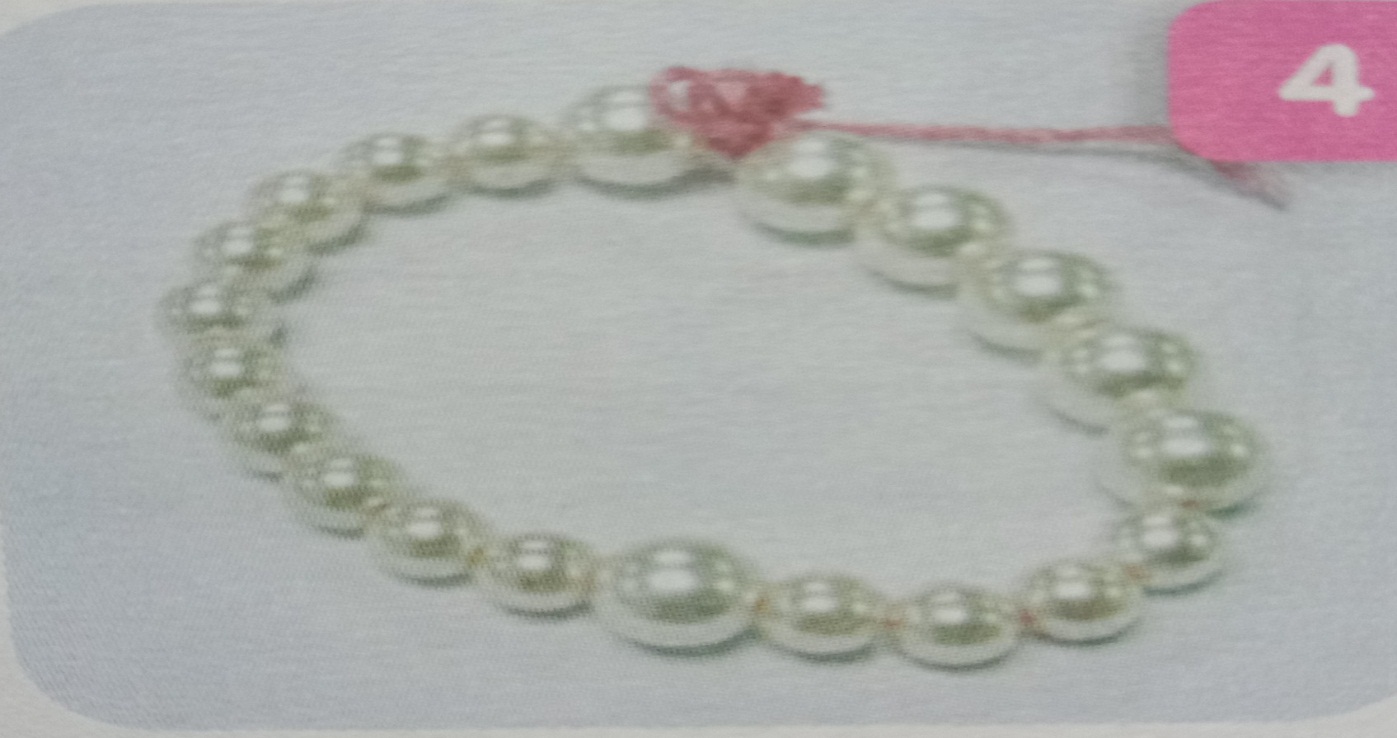 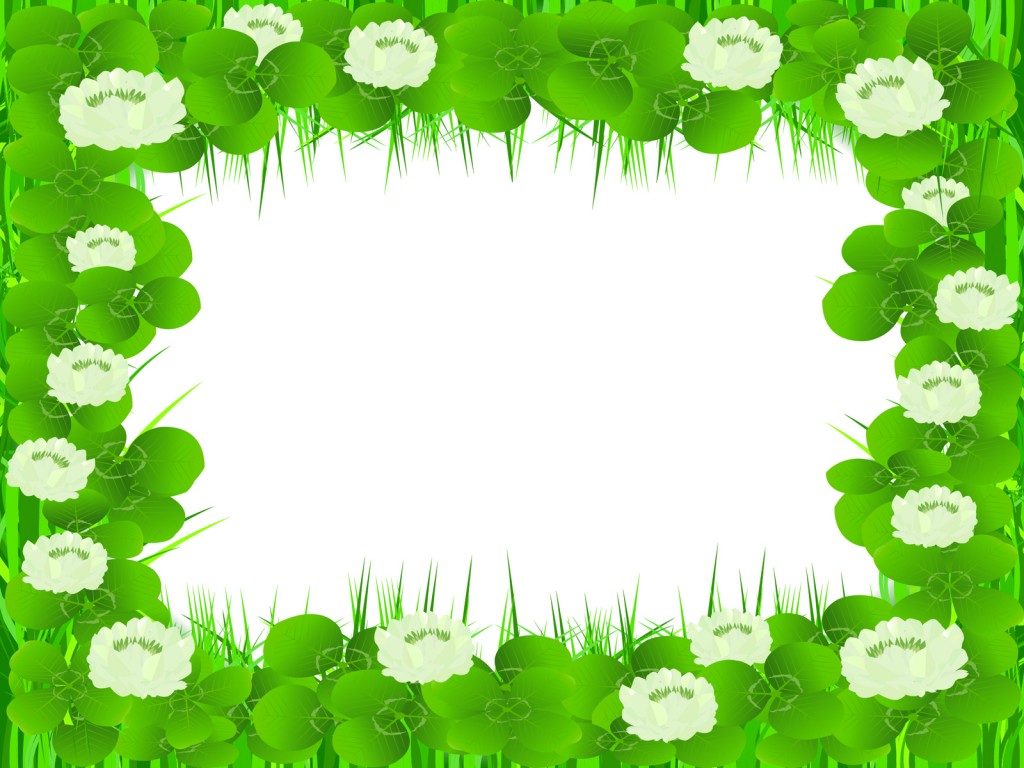 TRƯNG BÀY 
SẢN PHẨM
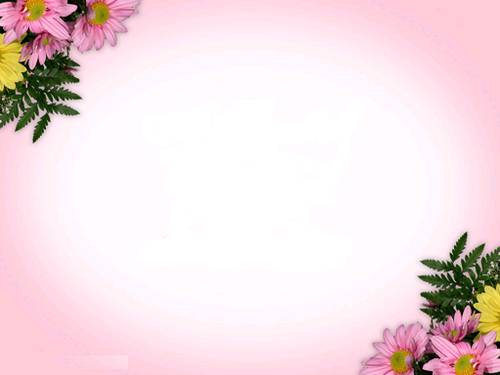 KÍNH CHÚC 
QUÝ THẦY CÔ 
THẬT NHIỀU SỨC KHỎE
VÀ CÔNG TÁC TỐT